Verotusyksikön tie kohti tavoitteita
Marko Myllyniemi
Verohallinnon eläkeläiset ry:n vuosikokous 29.2.2024
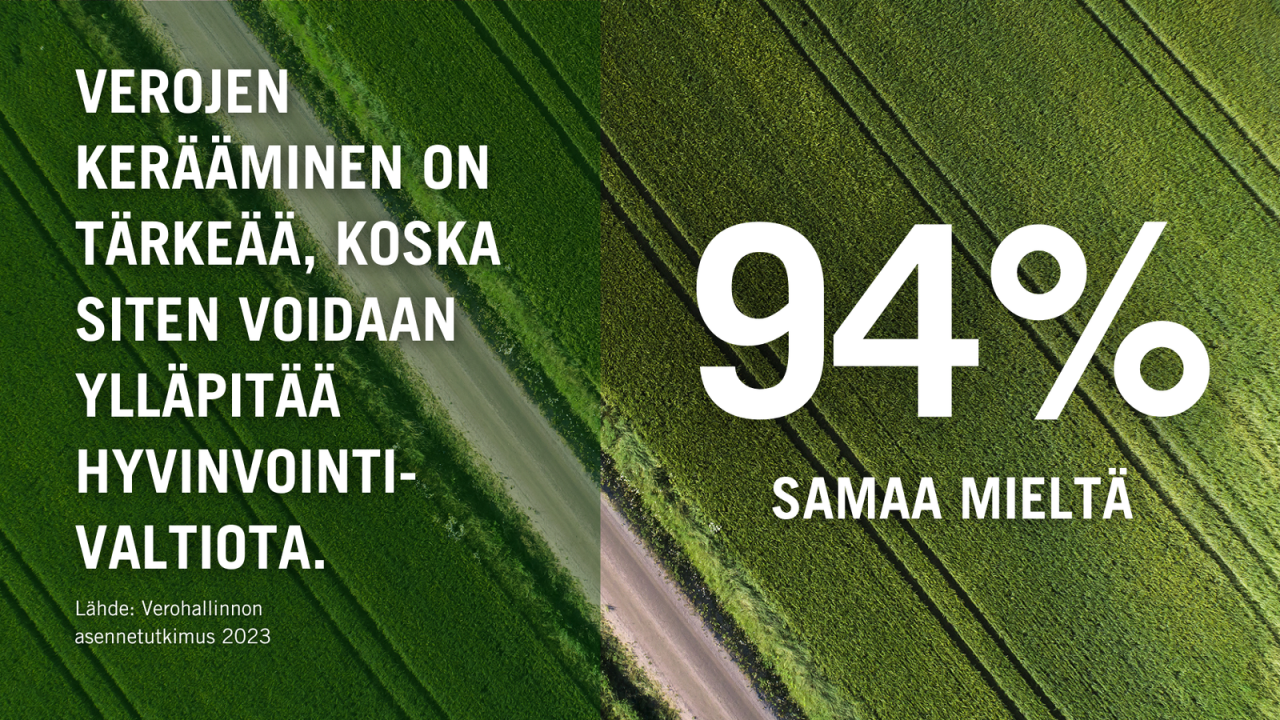 Verohallinnon perustehtävä ja senmerkitys yhteiskunnalle
Verohallinnon toiminta-ajatuksena on toteuttaa verotus oikean määräisenä ja oikeaan aikaan yhteiskunnan toimintojen rahoittamiseksi  
Nyt kun Suomen taloudellinen tilanne sekä erityisesti julkisen talouden tilanne on heikko, Verohallinnon tehtävän merkitys entisestään korostuu
Meidän on kaikkina aikoina huolehdittava siitä, että toimintavarmuutemme on erinomainen ja että toimintamme on tuloksellista, yhdenmukaista ja tehokasta
Verovaje ei saa kasvaa, jotta veronsaajille pystytään tilittämään lainmukaiset verotulot mahdollisimman täysimääräisesti
Verohallinto kerää vuositasolla verotuloja yli 80 miljardia euroa, joten yhden prosentin verovajeen kasvu tarkoittaa 800 miljoonan vajetta veronsaajien kassaan 
Suhteellisen pieni muutos asiakkaidemme veronmaksumyönteisyydessä vaikuttaa merkittävästi siihen, kuinka paljon veronsaajille saadaan tilitettyä verotuloja
Hallitsemme tilanteen, mutta toimenpiteitä tarvitaan
Tiukasta tilanteesta huolimatta asiat ovat vahvasti omissa käsissämme 

Tarvitsemme koko henkilöstön osallistumista toiminnan kehittämiseen ja meille asetettujen tavoitteiden saavuttamiseen

Muutoksia asioihin tulee, mutta niiden avulla pystymme toteuttamaan koko henkilöstön näkökulmasta parhaat ratkaisut
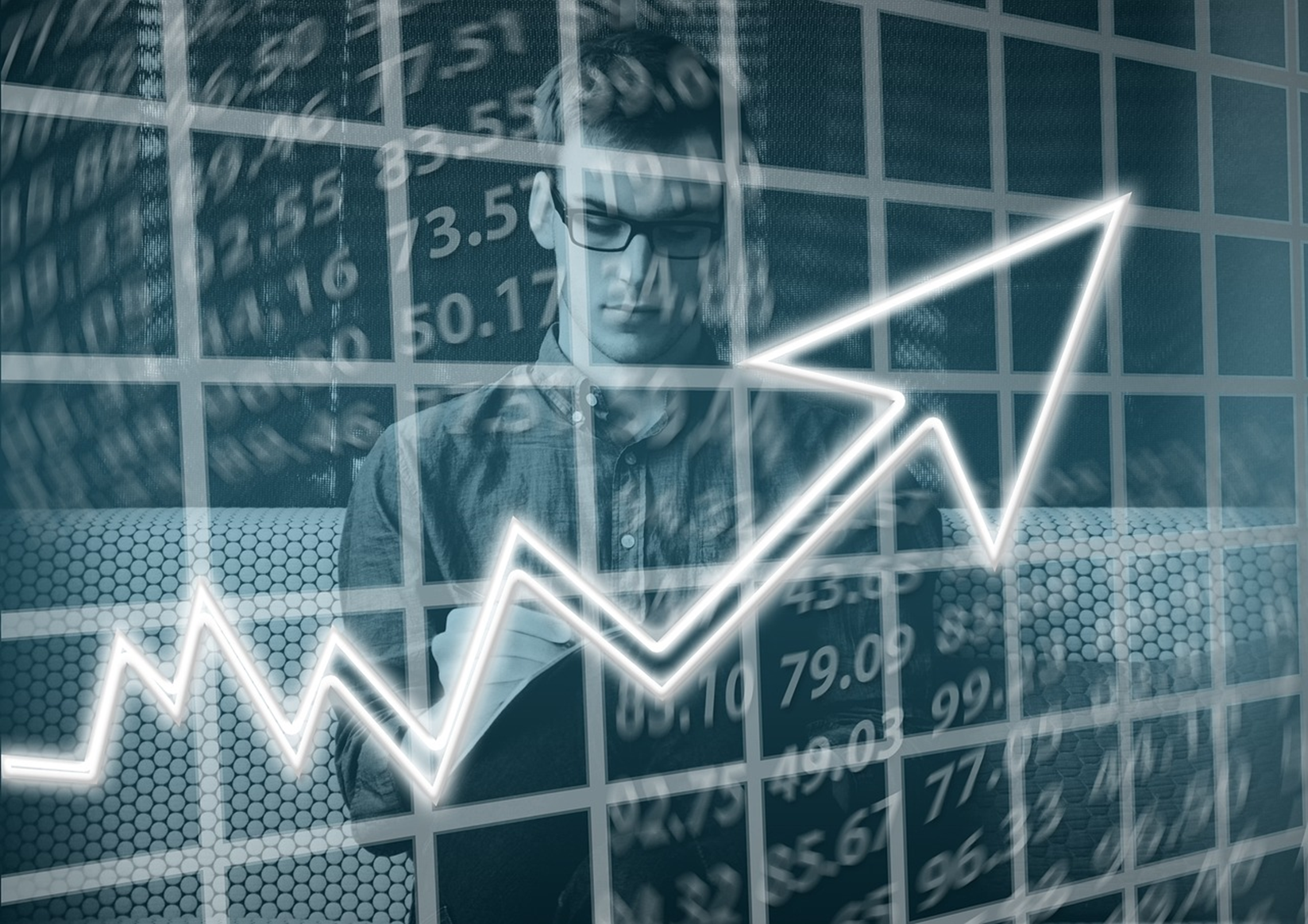 - 2024 -
Mahdollisuuksien vuosi
Tavoite parantaa tekemistä 10 % vuoteen 2027 mennessä
Laskeva budjettikehys edellyttää Verotusyksiköltä monia toimenpiteitä, jotta selviydymme  yksikön työtehtävistä nyt ja tulevaisuudessa

Keskeisinä keinoina tekemisen parantamiseen:
Tavoitteiden saavuttamista tukeva johtaminen/esihenkilötyö kaikilla tasoilla
Prosessien ja menettelyalueiden aktiivinen rooli operatiivisen työn ohjaamisessa ja tukemisessa
Hyvä yhteistyö menettelyalueiden ja verotoimistojen välillä  (esihenkilöt >< työtä ohjaavat + muut tasot)
Onnistuminen osaamisen kasvattamisessa (uudet alaroolit ja niiden haltuunotto)
Pakollisen työn vähentäminen + htv/ytv -pakollisen tekemisen selvitystyö 
Hyvän työilmapiirin ylläpitäminen/kasvattaminen haasteellisen ajan keskellä!!
Asioiden kertominen ja tarinallistaminen >> asioiden ilmaisuun kiinnitettävä erityistä huomiota
Miten onnistumme tavoitteiden saavuttamisessa?
Osaaminen
Henkilöstön osaaminen kehittyy kohti tulevaisuuden tarpeita (strateginen / taktinen henkilöstösuunnittelu)
Jokaisella työntekijällä on mahdollisuus kehittyä ja hyödyntää osaamistaan sekä vastuu oman osaamisensa kehittämisestä ja  ylläpitämisestä
Osaamisen kehittämiselle asetetaan selkeät tavoitteet ja määritellään vastuut eri rooleille
Seuraamme tavoitteiden saavuttamista osaamisen kehittämisessä joka tasolla
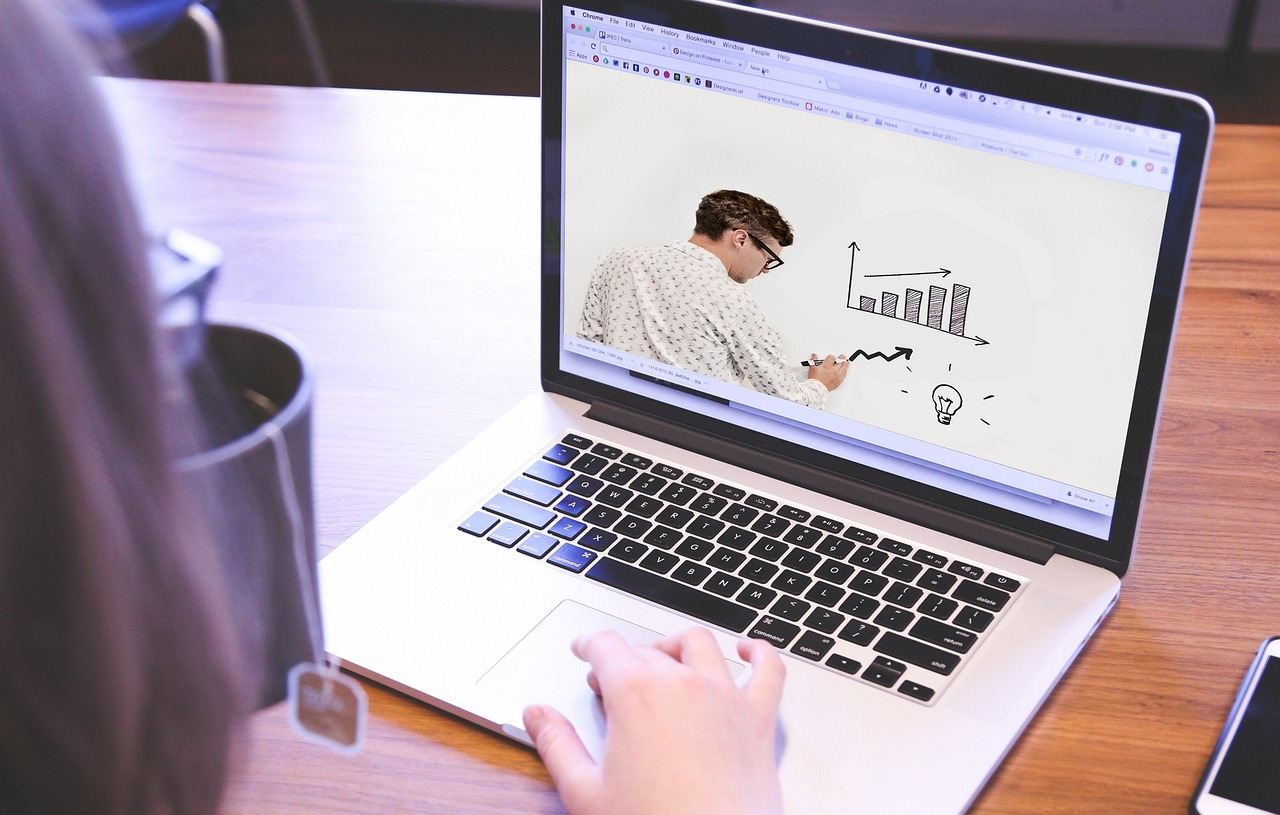 Hyvä työntekijäkokemus
Henkilöstö innostuu työstään ja kokee sen merkitykselliseksi – kaikissa työn tekemisen rooleissa
Saavutamme työmme tavoitteet
Koemme vahvaa yhteenkuuluvuutta ja työn iloa
Teemme yhteistyötä ja tuemme toisiamme 
Onnistumme sairauspoissaolojen vähentämisessä
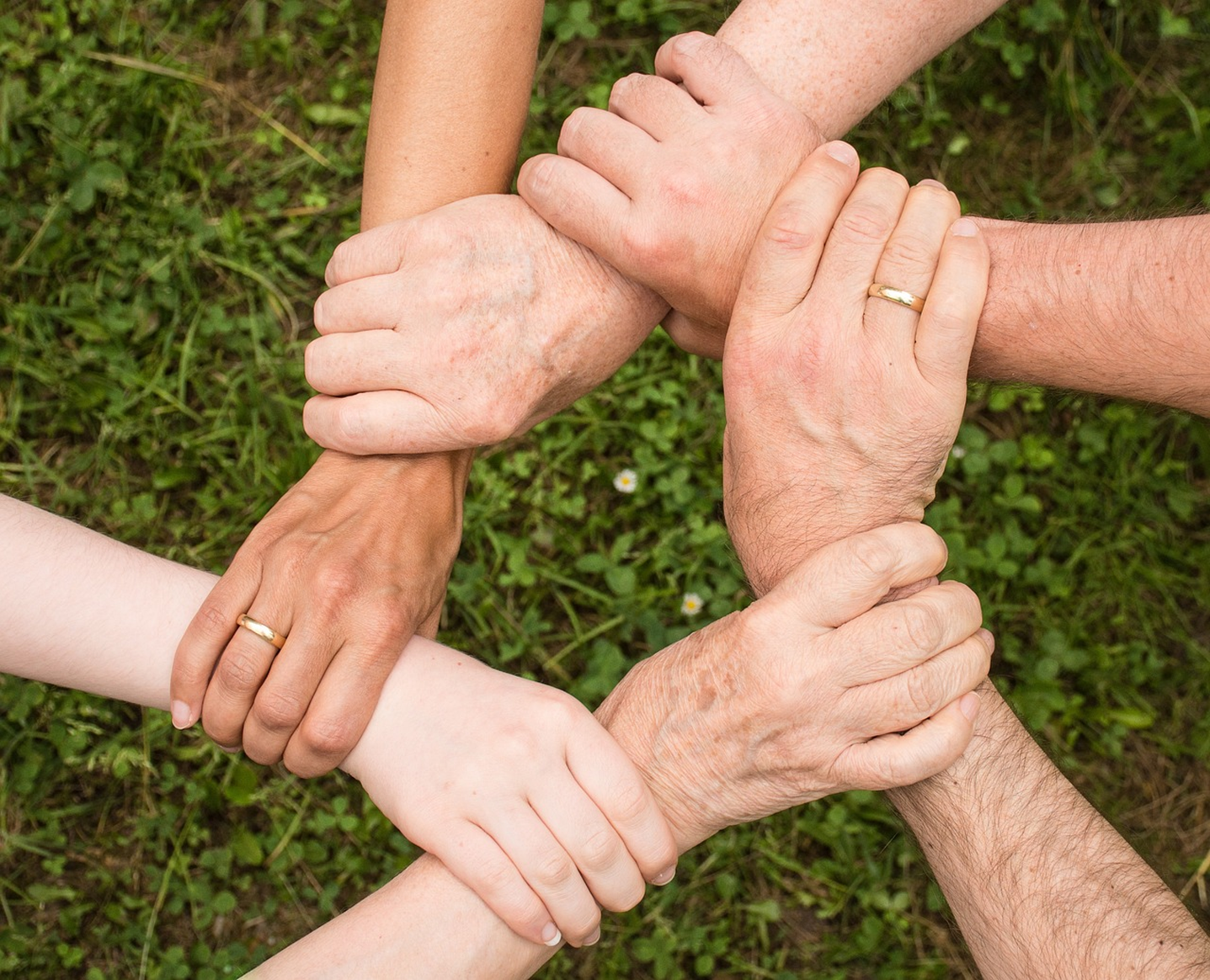 Tavoitteiden saavuttaminen
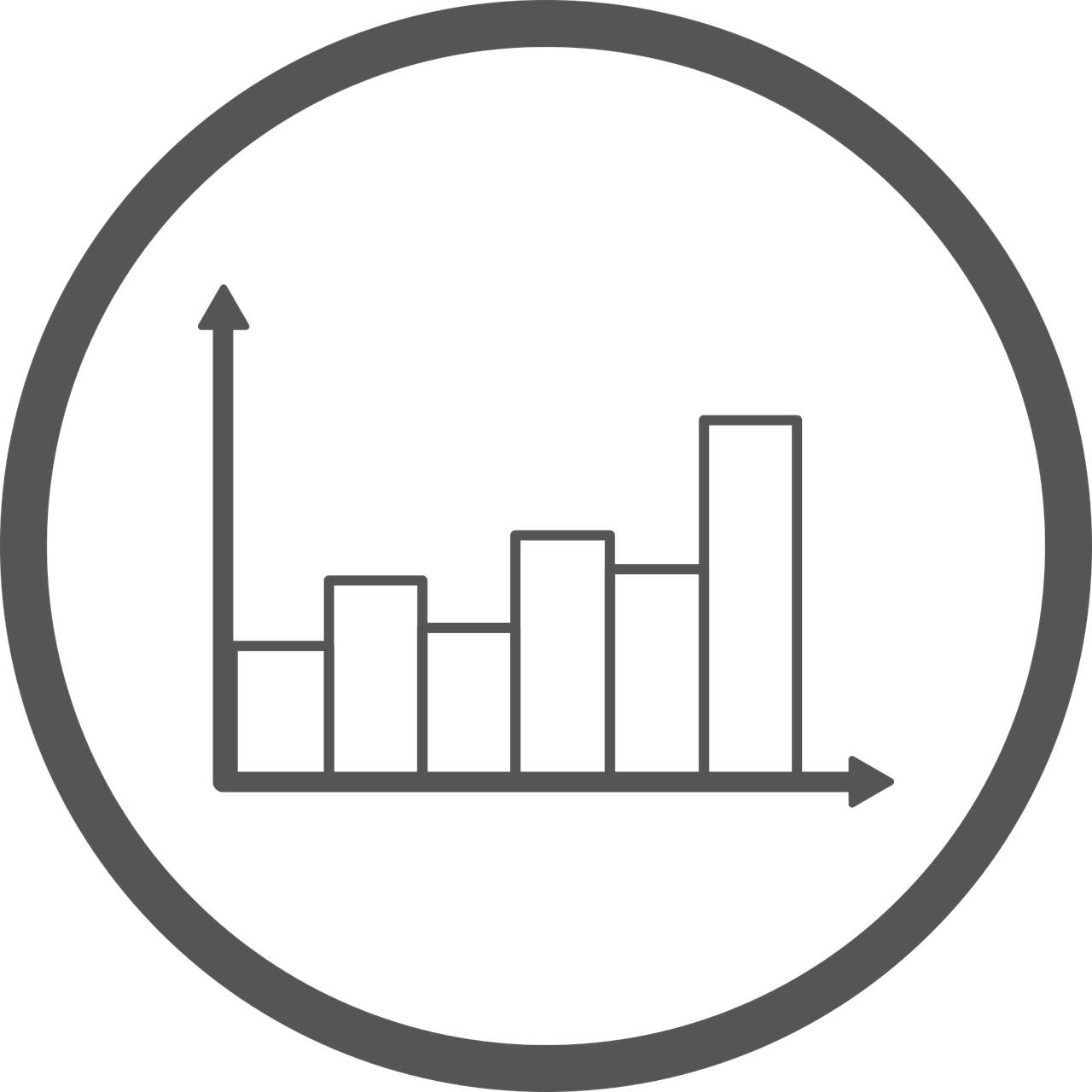 Asetamme selkeät tavoitteet kaikille eri tekemisen rooleille
Suorituksen johtaminen ja tuki tavoitteiden saavuttamiseksi
Seuranta ja parantaminen
Uusi johdon seurantaryhmä kuukausittain
Prosessit/menettelyalueet: työn sujuvuuden parantaminen sekä laadun kehittämistyö
Tunnistamme toimenpiteitä, joilla tekemistämme voidaan tehostaa  (PTV)
Menettelyalueiden tavoitteet (työvauhdit) yhdenmukaistetaan keväällä 2024
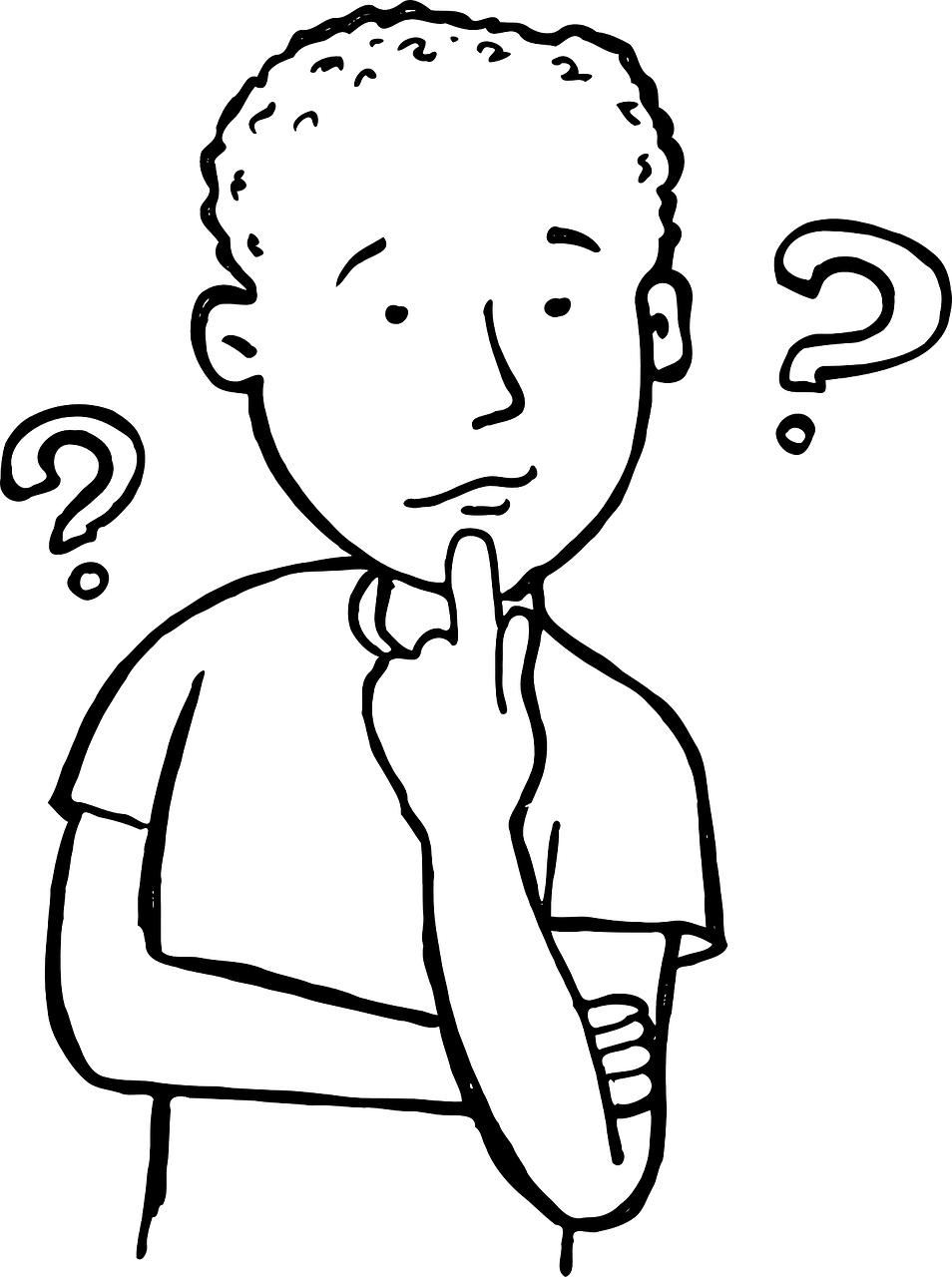 Muutos – onko se ikuista?
Muutos ei ole koskaan organisaatioissa itseisarvo, mutta meitä ympäröivän maailman sekä asiakkaiden toiminnan muuttuminen edellyttää myös meiltä toiminnan kehittymistä
Verohallinto toimii ympäristössä, missä jatkuvasti muuttuvat verolait ohjaavat toimintaamme
Meidän on kyettävä selviytymään Verohallinnon lakiin perustuvista tehtävistä nyt ja tulevaisuudessa
Muutokset on vietävä läpi siten, että Verohallinnon perustoiminta varmistetaan kaikissa tilanteissa
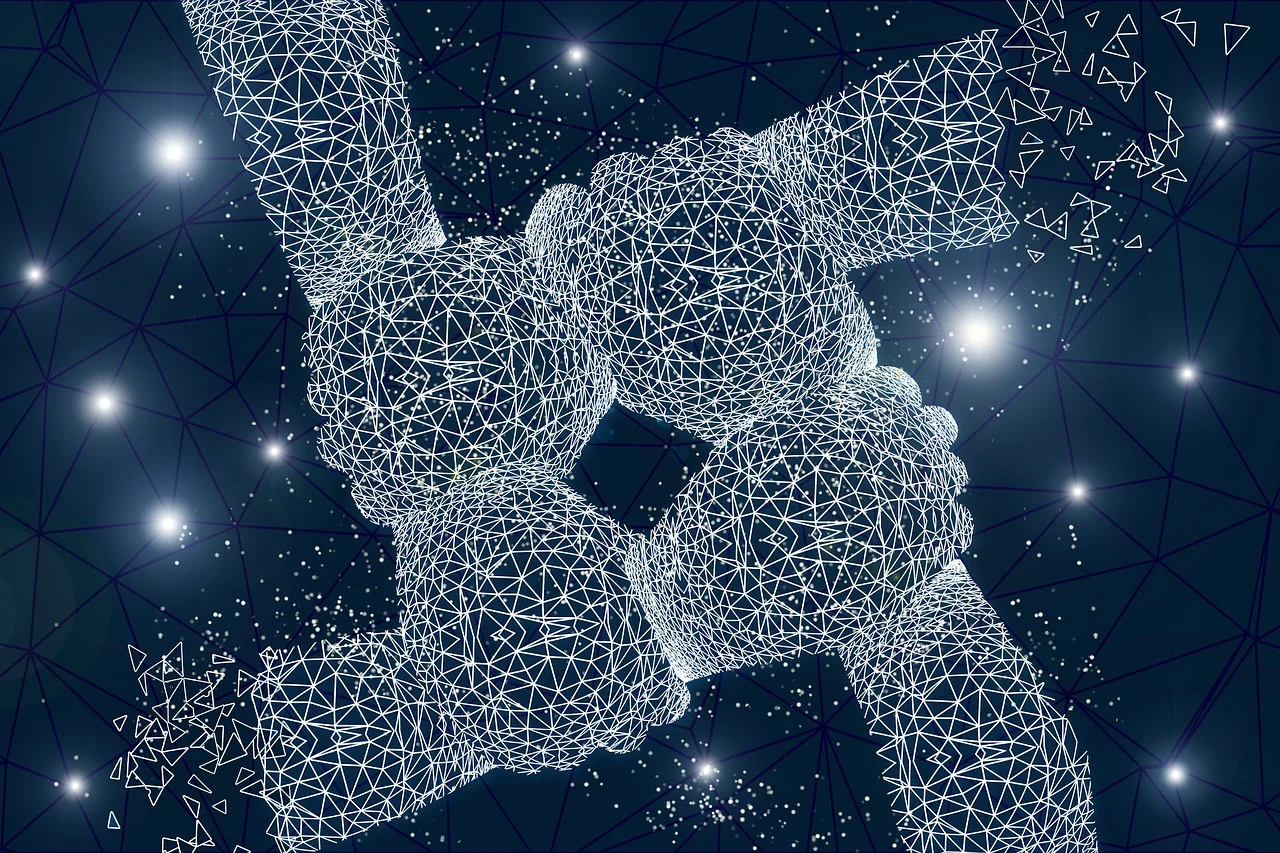 Verotusyksikön yksikkörakenne (nykytila)
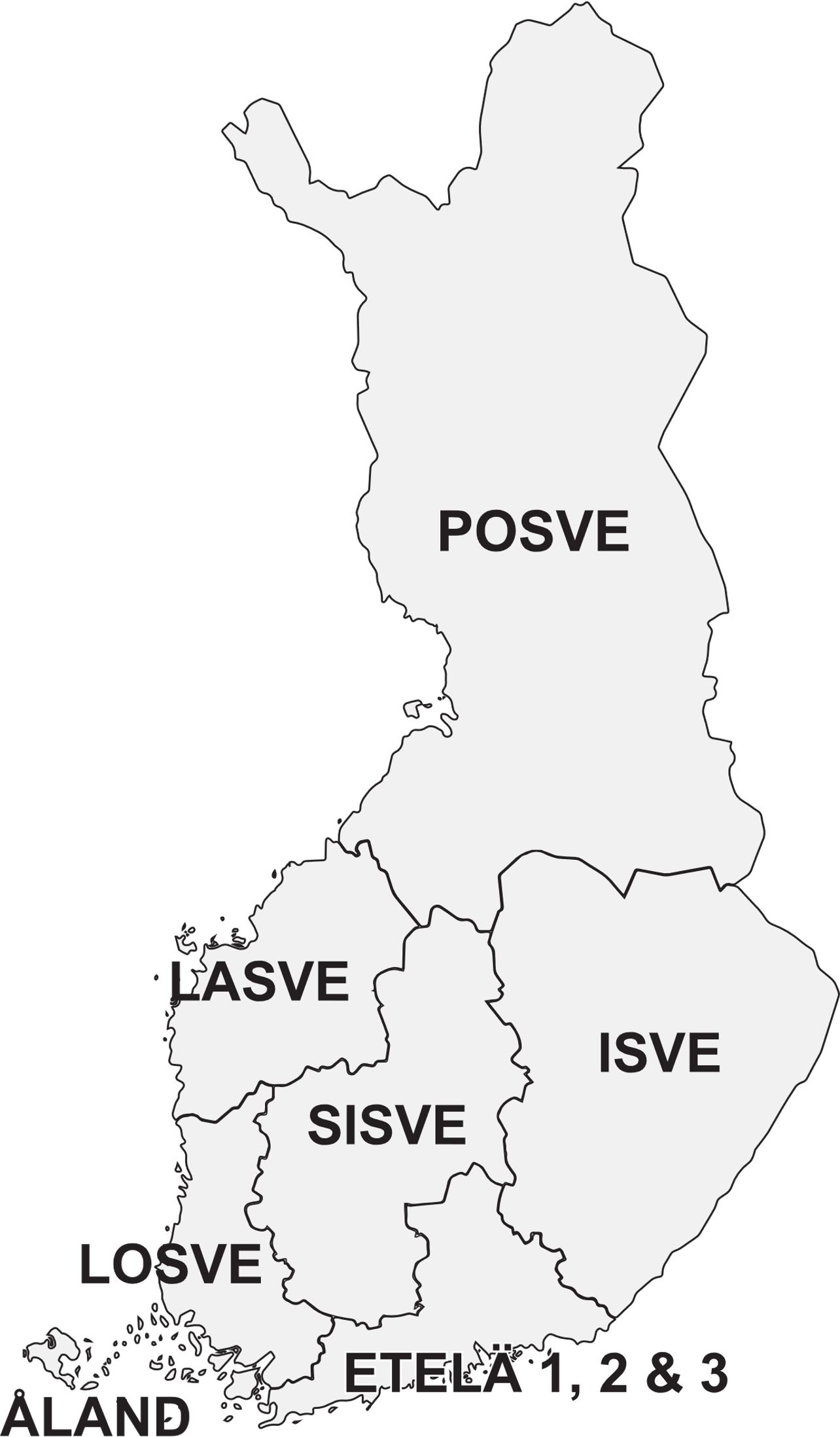 Verotusyksikön ydinprosessit ja menettelyalueet (nykytila)
Asiakastiedot

Perintö- ja lahjaverotus
Henkilöasiakkaiden ennakkoperintä 

Henkilöiden säännönmukainen verotus

Yhteisöjen tuloverotus 
Kiinteistöverotus

Autoverotus
Neuvonta

Asiakirjojen selvittely ja tietoluovutukset
ALV

TA-suoritukset ja ilmoitusvalvonta 
Valmisteverotus

Varainsiirtoverotus
Maksuliike 

Perintä

Verotarkastus


Harmaan talouden torjunta
Oma-aloitteiset verot
Asiointi
Asiakastiedot ja perintö- ja lahjaverotus
Veronkanto
Maksuunpantavat verot
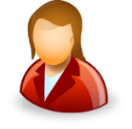 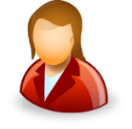 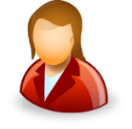 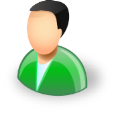 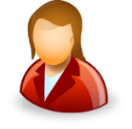 prosessinomistaja
prosessinomistaja
prosessinomistaja
prosessinomistaja
prosessinomistaja
Prosessinomistaja
Prosesseja läpileikkaava
menettelyalue
ks. menettelyalueista tarkemmin: Prosessien menettelyalueet
på svenska: Kärnprocesserna
in english: Main processes
Verotusyksikön toimintojen kehittäminen
Verotusyksikön toimintojen kehittäminen
Toimintojen kehittäminen koskee koko Verotusyksikön toimintaa >>  työryhmät on muodostettu menettelyalueista, prosesseista ja toimintayksiköistä
Päätökset kokonaisuudesta tehdään toukokuussa 2024 Verotusyksikön johtoryhmässä, eri vaihtoehdot voivat elää siihen asti
Sitä ennen toteutetaan tarvittavat yt-käsittelyt toukokuun aikana
Haut eri tehtäviin toteutetaan heti päätösten jälkeen kesällä-syksyllä 2024
Muodostunut kokonaisuus vaikuttaa siihen, kuinka paljon hakuja / ilmoittautumisia tarvitaan
Tavoitteena ei ole toteuttaa laajoja hakuja/ilmoittautumisia, mutta kaikki muuttuneet ja/tai uudet tehtävät edellyttävät hakuja
Yksikkö aloittaa uudella rakenteella vuoden 2025 alusta, mutta valmisteluita tehdään jo koko syksyn ajan - pitäen silti huolta operatiivisen toiminnan tavoitteiden saavuttamisesta
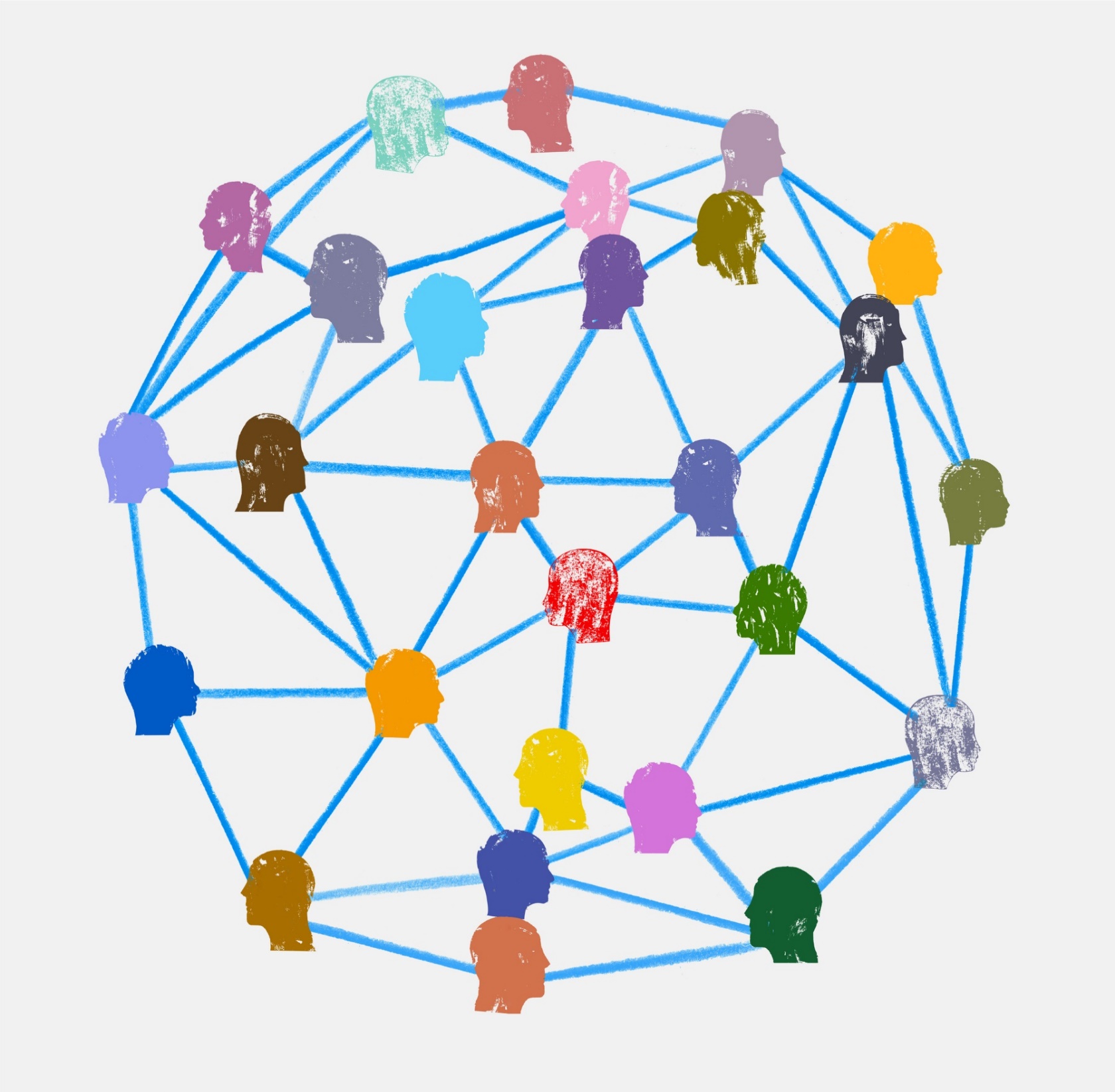 Selvitystyöllä alkuun
Verotusyksikön toimintojen kehittäminen
MITÄ:  Selvitetään, miten toimintoja uudistamalla voidaan saada entistä paremmat edellytykset johtamiselle sekä verotoimistojen ja prosessien väliselle yhteistyölle.

MIKSI: Arjessa on tunnistettu tarve koota samoja toimintoja valtakunnallisesti yhteen ja kehittää toimintojen ohjausta. Kokonaisvaltaisen näkemyksen saamiseksi tarvitsemme selvitystyötä.

MITÄ TAVOITTELEMME: 
Johtaminen perustuu tavoitteisiin ja edistää hyvää työntekijäkokemusta
Prosessit ohjaavat verotustyötä yhdenmukaisesti ja tehokkaasti
Resurssisuunnittelu on osuvaa
Ryhmärakenne tukee henkilöstön itseohjautuvuutta

MITEN: Perustetaan kolme selvitysryhmää, jotka tekevät ehdotukset ohjausryhmälle.
- Vastuu henkilöstön suoriutumisesta, osaamisesta ja työntekijäkokemuksesta säilyy toimintayksiköissä.- Vastuu Verotusyksikön toimintaprosessien ohjauksesta ja ohjauksen kehittämisestä säilyy ohjausyksikössä.
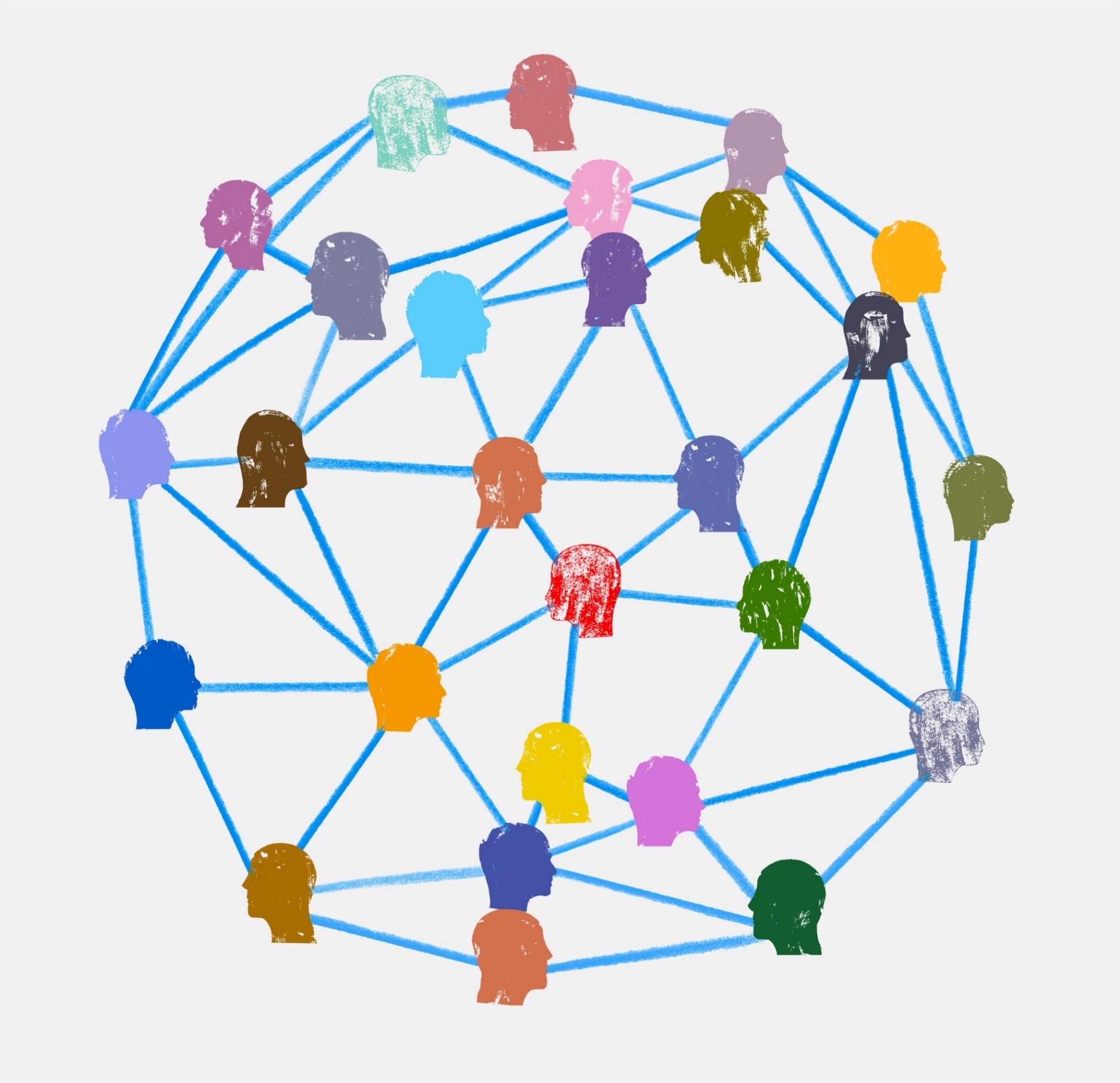 Toimeksiannot prosessiohjaus
Toimeksianto menettelyalueet  1.12.2023-28.2.2024

Tavoite
Luoda pohja, jonka perusteella samaa työtä tekevät voidaan koota valtakunnallisiin ryhmiin ja vahvistaa näin myös menettelyalueiden ja verotoimistojen välistä yhteistyötä.
Järjestellä toiminnot siten, että tehtäväkokonaisuuksien ohjaus on tehokasta ja yhdenmukaista.
Tarkastella, olisiko menettelyalueiden uudenlaisesta määrittelystä tai esimerkiksi yhdistämisestä saatavissa hyötyjä tavoitteiden kannalta. 
Työryhmä voi tarkastella menettelyalueiden muodostamista myös uudelta pohjalta.
Tunnistaa muutoksen vaikutukset Verotusyksikön, sekä Asiakkuuksien ja Tuotehallinnan toimintaan. 

Toimeksianto prosessit  1.1.2024-31.3.2024

Tavoite
Määritellä, miten menettelyalueet kootaan eri prosesseihin ja mitä prosesseja meillä jatkossa on.
Järjestellä toiminnot siten, että tehtäväkokonaisuuksien ohjaus on tehokasta ja yhdenmukaista.
Tarkastella, olisiko prosessien uudenlaisesta määrittelystä tai esimerkiksi yhdistämisestä saatavissa hyötyjä tavoitteiden kannalta.
Prosessit ohjaavat verotustyötä yhdenmukaisesti ja tehokkaasti yhteistyössä verotoimistojen kanssa
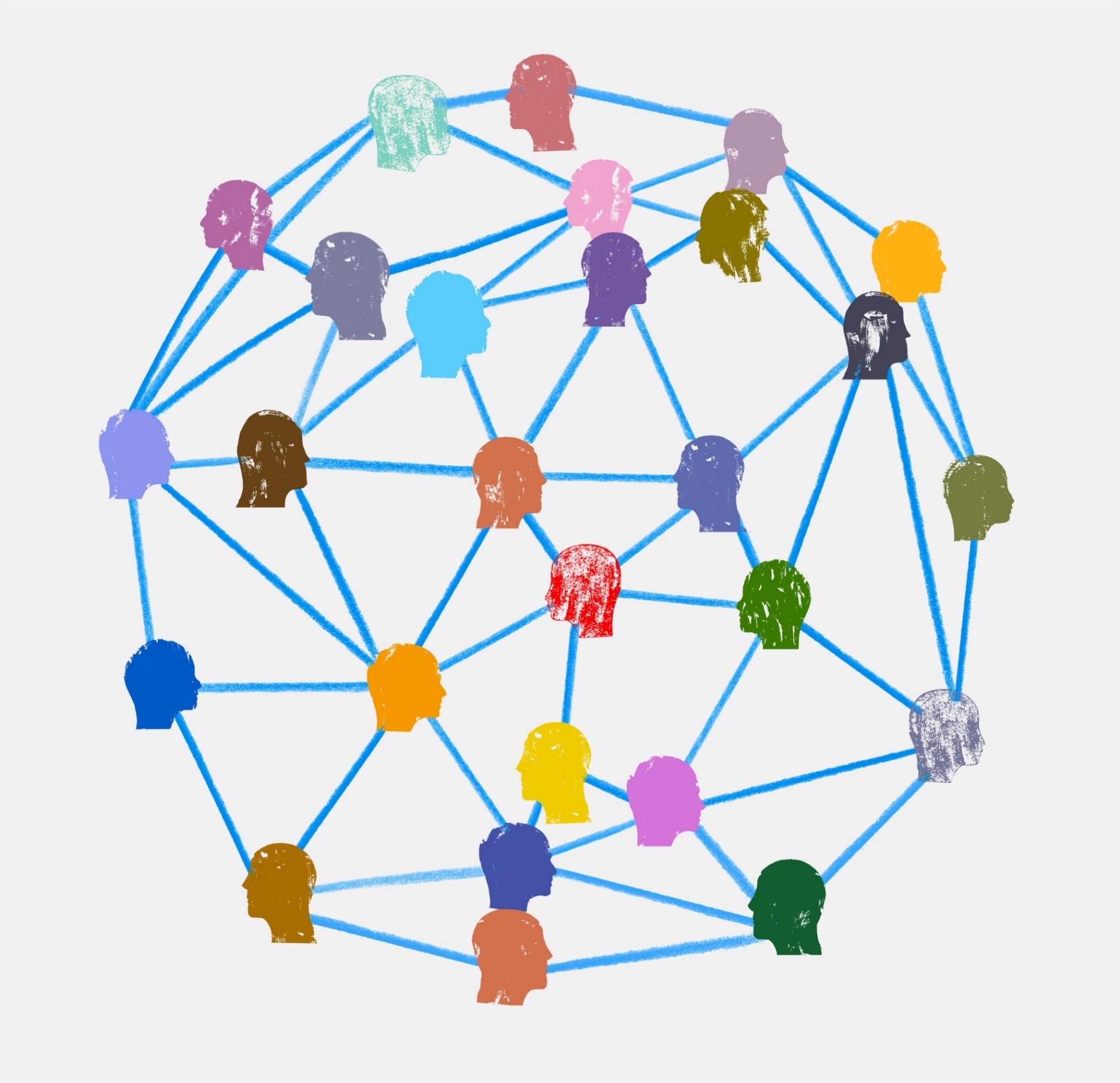 Toimeksianto toimintayksiköt 
1.1.- 30.4.2024
Tavoitteena on koota samaa työtä tekevien valtakunnallisia ryhmiä, jotta
vahvistetaan itseohjautuvuutta ja mahdollisuuksia kehittää omaa työtä tavoitteiden saavuttamiseksi
parannetaan työntekijäkokemusta
varmistetaan  yhtenäisyyttä, tehokkuutta ja valtakunnallisen resurssisuunnitelman onnistumista
luodaan nykyistä paremmat edellytykset tavoitteiden saavuttamista tukevalle hyvälle johtamiselle sekä Verotusyksikön sisäiselle yhteistyölle. Huomioidaan erityisesti verotoimistojen ja prosessien välisen yhteistyön vahvistaminen.

Nimettävän valmisteluryhmän tulee laatia 3-4 erilaista vaihtoehtoa järjestyä valtakunnallisiin ryhmiin menettelyalueittain tai prosesseittain
nykyisissä toimintayksiköissä
uudessa toimintayksikkörakenteessa, kuitenkin siten, että toimintayksiköiden määrä ei kasva

Ryhmän tulee tuoda esille mahdolliset tunnistamansa muutostarpeet Verotusyksikön johtamisjärjestelmään, johtamisfoorumeihin ja vastuisiin.
Johtaminen perustuu tavoitteisiin ja edistää hyvää työntekijäkokemusta.
Resurssisuunnittelu on osuvaa.
Ryhmärakenne tukee henkilöstön itseohjautuvuutta.
Kiitos!!